Taller Sindrome febril sin foco en el niño
Departamento de Pediatría 
Universidad de Chile
2020
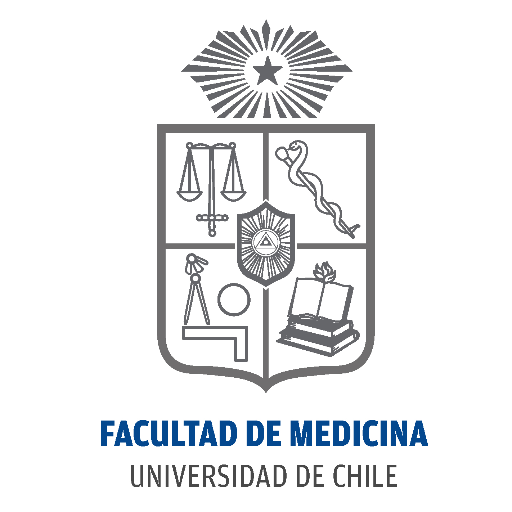 Objetivo General
Aprender enfrentamiento de Sindrome Febril sin Foco en niños, de acuerdo a los distintos grupos etarios
Objetivos Específicos
En un niño febril ser capaces de:
Realizar un historia clinica completa: Amanesis próxima y remota , examen físico, estudio de laboratorio.
Planteamiento: Hipótesis diagnóstica y posibles etiologías
Manejo: hospitalizar y dónde , estudio, monitorización, hidratación, antipiréticos, indicación de antimicrobiano 
Discutir el enfrentamiento  diferencial en
< 28 días
Lactante 1-3 meses
3 meses – 3 años
preescolar
Metodología
Resolver el caso clínico y enviarlo en formato Word a su tutor hasta la 23:00 hrs. del día anterior a la fecha asignada al taller

Durante el taller se discutirá el caso clínico y los temas incluidos en él y se resolverán la dudas
Caso clínico
José, lactante de 2 meses de edad, es traído al Servicio de Urgencia por su madre de 19 años, porque desde anoche se encuentra con fiebre 38,3 axilar, algo irritable, sin rechazo alimentario.
Anamnesis próxima y remota
Exámen Físico
Manejo
Anamnesis: próxima
¿Qué le preguntaría a la mamá y/o papá?
Anamnesis: remota
¿Qué antecedentes mórbidos son importantes en un lactante de 2 meses que consulta por fiebre?
Caso Clínico: anamnesis
José, lactante de 2 meses por historia de fiebre hace 12 horas

¿Qué piensa si tiene antecedente de…?
Antecedente RVU (Reflujo vesicoureteral)
Antecedente de Prematurez y DBP (Displasia broncopulmonar)
Antecedente de madre portadora SBHGB (Stretoptococo β- hemolítico grupo B)
Sin antec mórbidos, hermanos de 1 y 2 años que van a Jardín Infantil
Caso Clínico: Examen físico José
¿Qué pensaría si  al examen físico encuentra……
Fimosis, signos de disrafia oculta, masa abdominal palpable
Retracciones subcostales, polipnea, crépitos bibasales
Aspecto tóxico, fontanela abombada, dolor hombro derecho
Coriza, faringe eritematosa, exantema
Manejo
José, 2 meses, sin antecedentes mórbidos de importancia, desde anoche febril, examen físico normal (sin foco), sin aspecto tóxico
¿Qué hacer?
Tomarle exámenes en Servicio de Urgencia? ¿Qué examenes?
Hospitalizarlo? En qué unidad?
Manejo médico: Antimicrobianos? Antipiréticos?
Manejo
¿Cuáles son los agentes etiológicos de Bacteriemia Oculta en lactante de 2 meses?
¿Etiologías bacterianas de Síndrome febril sin foco en RN?
Manejo
José, 2 meses, sin antecedentes mórbidos de importancia, desde anoche febril, examen físico normal (sin foco), sin aspecto tóxico.
Exámenes: Hemograma y PCR sugerentes de Infección bacteriana, Orina normal, Rx tórax normal. Pendiente Hemocultivos y Estudio del LCR

Escriba las indicaciones que dejaría en la hospitalización de José. 

Considere alimentación, hidratación, cuidados de enfermería, solicitud de exámenes, medicamentos (Nota: Peso 4,5 Kilos)